Վրաստանի տեսարժան վայրերը
Սիրանուշ Ասատրյան
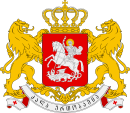 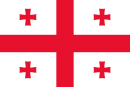 Վրաստան
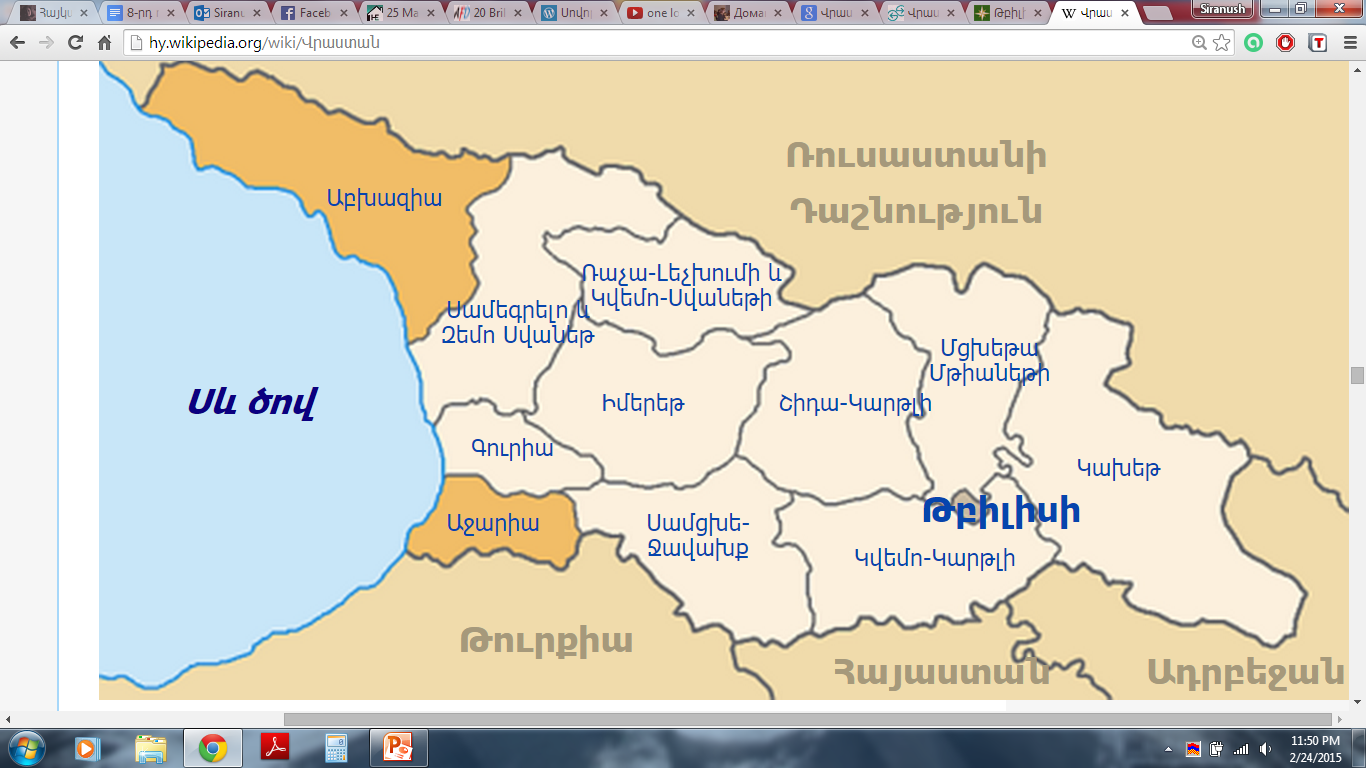 Տեղեկություններ
Թբիլիսի
Թբիլիսին բազմազգ, բազմամշակութային, բազմակրոն քաղաք է: Հիմնադրվել է 5-րդ դարում Վախթանգ Գորգասալի թագավորի կողմից և իր անունը ստացել է տարածքում բխող տաք աղբյուրներց: Գտնվում է Կուր գետի ափին, ծովի մակարդակից 380-770մ բարձրության վրա: Քաղաքը խոշոր արդյունաբերական, տրանսպորտային, մշակութային կենտրոն է, ունի միջազգային օդանավակայան:Քայլելով Թբիլիսիի նեղ փողոցներով  կարելի է տեսնել ավանդական հին տներ`փայտե պատշգամբներով, հանգստանալ պատմական ծծմբային ջրերում և այցելել միշարք  տեսարժան վայրեր:
Թբիլիսի
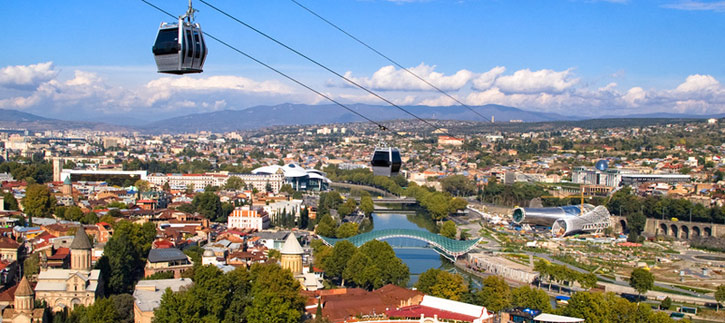 Մետեխի բերդ
13-րդ դարի Մետեխի բերդը հին Թբիլիսիի դասական նմուշներց  է: Բերդի դիմաց`  Մտկվարի գետի բարձունքին, կանգնեցված է քաղաքի հիմնադրի արձան:  Բերդը բազմիցս քանդվել է թշնամիների կողմից: Սովետական տարիներին այն օգտագործվել է որպես թատրոնի շենք և միայն 1980-ական թվականներին է կրկին վերակառուցվել:
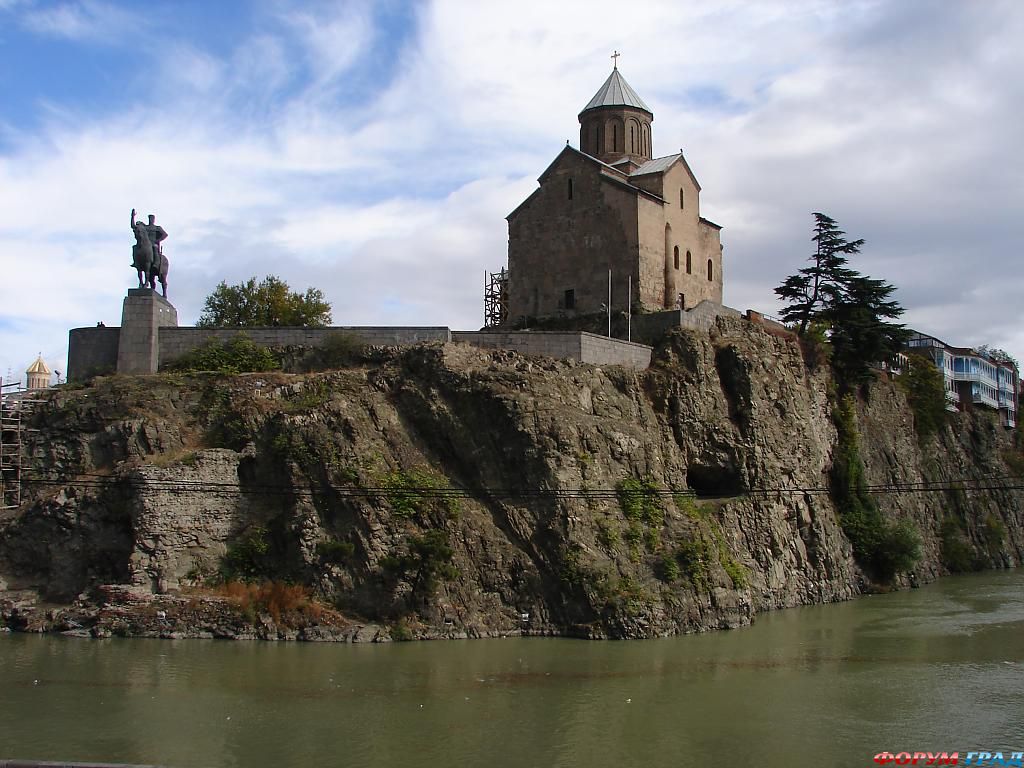 Ծծմբային բաղնիքներ
Սկիզբ առնելով բնական տաք հանքային ջրերից, ծծմբային բաղնիքները մեծ դեր են խաղացել Թբիլիսիի կյանքում; Կառուցվել են 17-րդ դարում և օրական արտադրում են 3 մլն. լիտր ջուր:
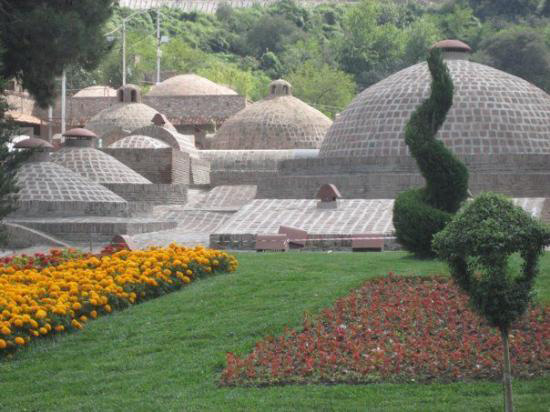 Վրաստանի պետական թանգարան
Թանգարանը հայտնի է նախաքրիստոնական ժամանակաշրջանի ոսկերչականբացառիկ իրերի հավաքածուներով: Թանգարանումպահվում են հնեաբանության, պատմության, ազգագրության վերաբերյալ հավաքածուներ, ինչպես նաև այստեղ է պահվում եվրոպայի առաջին բնակչի գանգը, որը հայտնաբերվել է Դմանիսիում հնագիտական պեղումների ժամանակ:
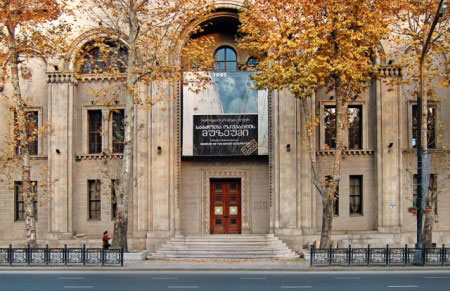 Բաթում
Բաթումիի բնակչության մեծ մասը տարբեր ազգությունների և կրոնական հայացքների տեր մարդիկ են: Շնորհիվ իր արևոտ ծովափերի` Բաթումին գրավում է զբոսաշրջիկների ուշադրությունը: Այն մի շատ հաճելի քաղաք է` հարուստ սքանչելի ու գեղեցիկ լողափերով: Երկ- և եռհարկանի շենքերը Բաթումին դարձնում են մի հմայիչ ու հետաքրքիր քաղաք բոլորի համար:
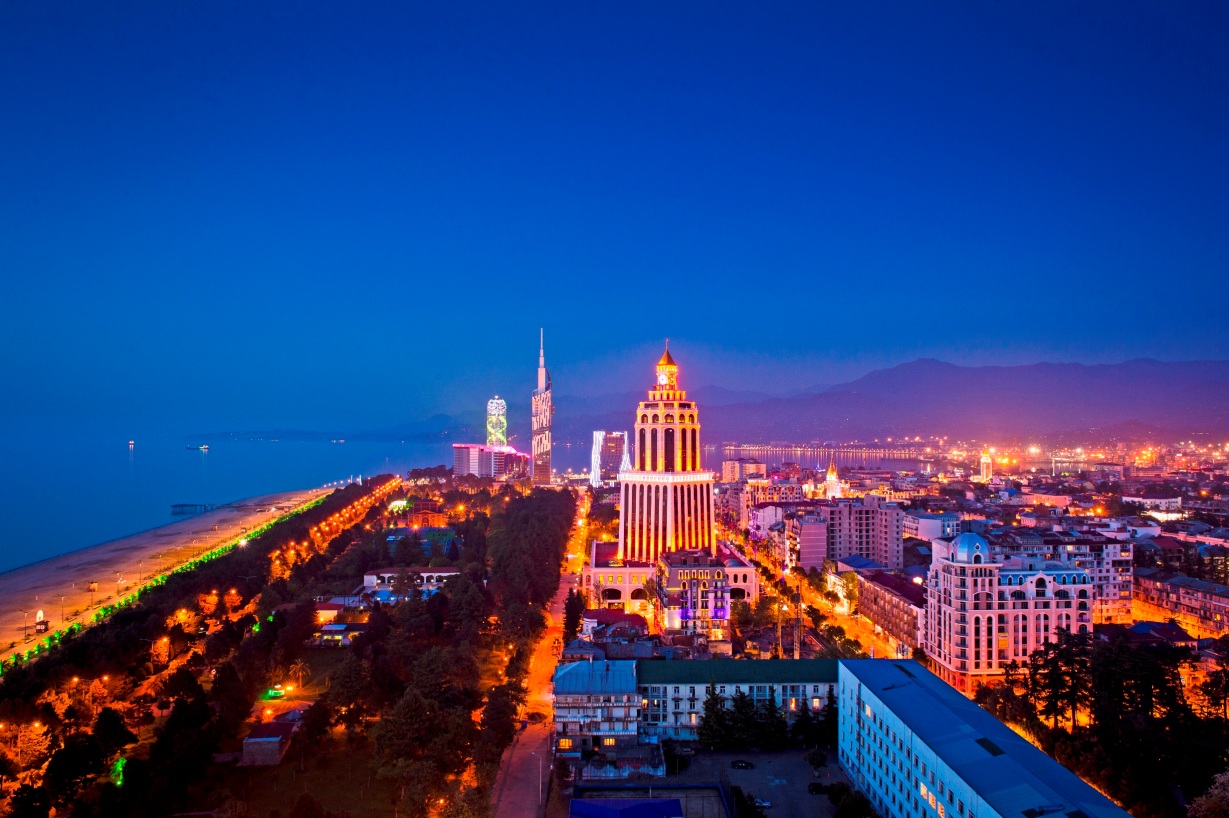 Դելֆինարիում
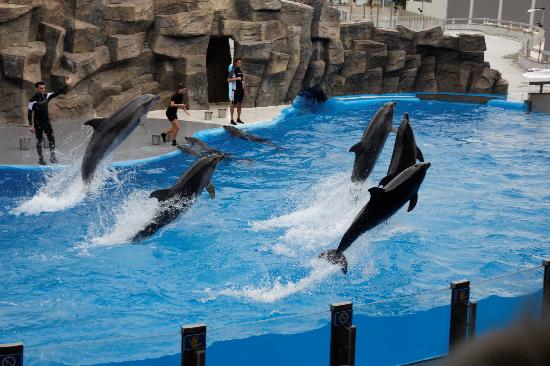 Սրբ. Երրորդություն
Սուրբ Երրորդություն տաճարը հայտնի է նաև Սամեբա անունով: Եկեղեցին կառուցվել է 1995-ից 2004 թվերին: Այն համարվում է երրորդ ամենամեծ ուղղափառ եկեղեցին աշխարհում: Ունի 105 մ բարձրություն, որը տեսանելի է Թբիլիսիի բոլոր կողմերից:
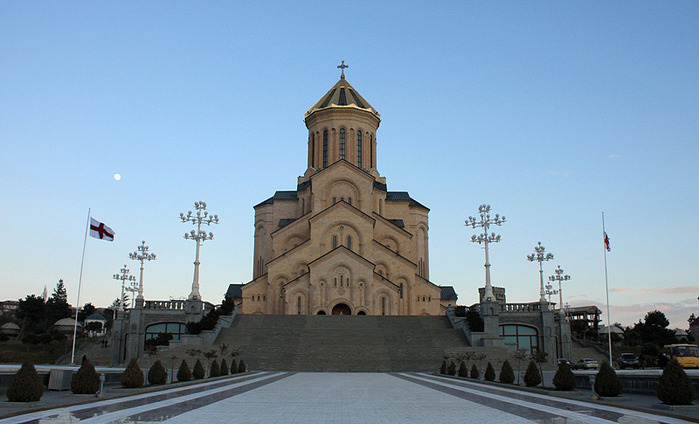 Ռուստավելի պողոտա
Պողոտան կառուցվել է  19-րդ դարում և  անվանվել է 12-րդ դարի  վրաց հայտնի գրող Շոթա Ռուսթավելիի պատվին: Գտնվում է Թբիլիսիի սրտում: Այստեղ են գտնվում Օպերայի շենքը, Խորհրդարանը, բազմաթիվ սրճարաններ, ռեստորաններ եւ  խանութներ:
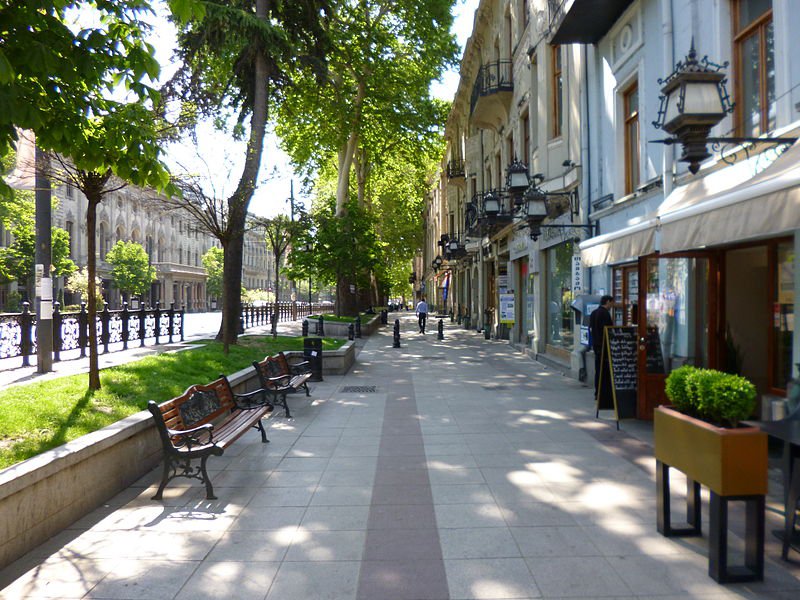 Գուդաուրի
Լեռնադահուկային հանգստավայր:
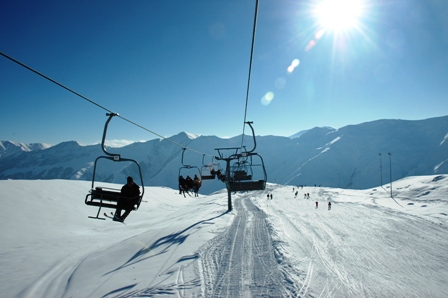 Բորժոմ
Քաղաք Վրաստանի կենտրոնական մասում: Հայտնի է իր հանքային ջրերով:
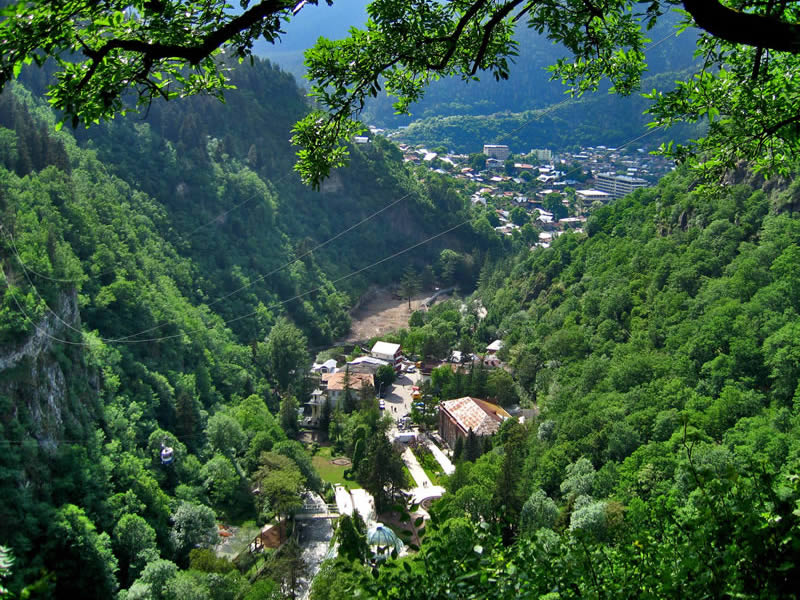 Խաղաղության կամուրջ:
Կամուրջը գտնվում է Թբիլիսիում: Կառուցվել է 2010 թ., ունի 156 մ բարձրություն:
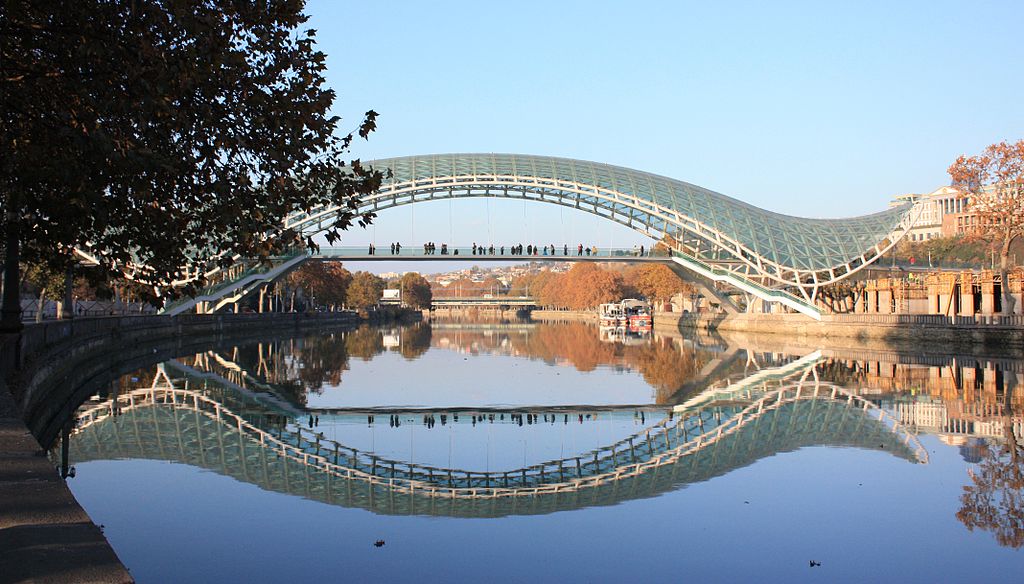 Վերջ
Նյութը պատրաստեց
Սիրանուշ Ասատրյանը
8-1 դասարան
Siranush.jimdo.com
2015 թ.